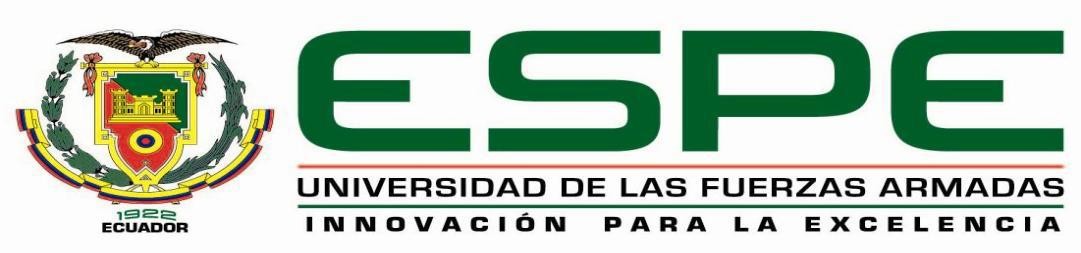 MAESTRÍA EN SISTEMAS DE GESTIÓN AMBIENTAL
PROMOCIÓN XIV
 
TRABAJO DE TITULACIÓN PREVIO A LA OBTENCIÓN DEL 
TÍTULO DE MAGISTER EN SISTEMAS DE GESTIÓN AMBIENTAL
 
 
TEMA: “PREDICCIÓN DE LA CONTAMINACIÓN ATMOSFÉRICA CON MATERIAL PARTICULADO PM 2.5 EN EL CENTRO HISTÓRICO DE QUITO, UTILIZANDO LA TEORÍA DEL CAOS”
Autor: Ing. Pino Vallejo, Marco Vinicio 
 
Director: Ing. Tierra, Alfonso, Ph.D 
 
Sangolquí
2018
PROBLEMA
La niebla tóxica que flota por encima de las ciudades es un problema a nivel mundial.
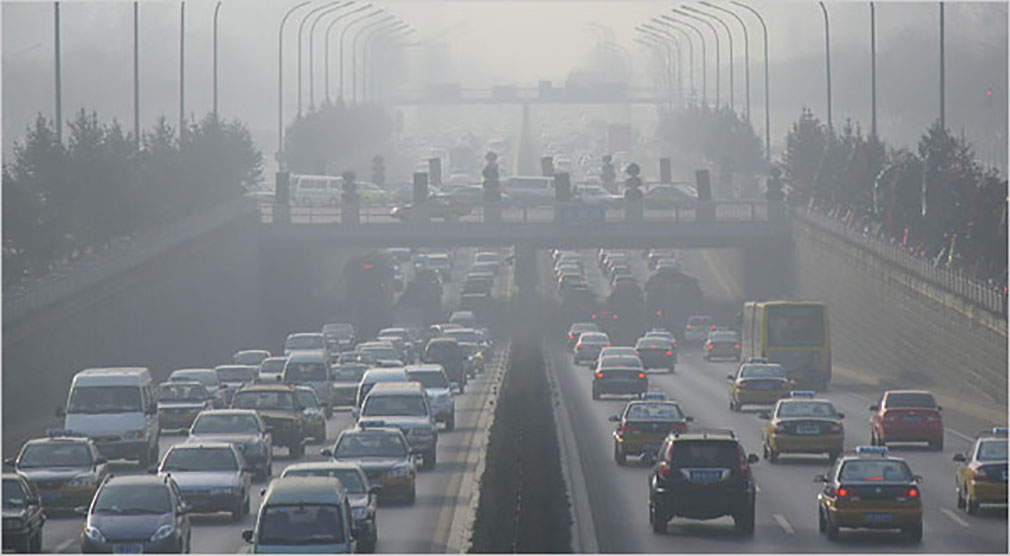 La Norma Ecuatoriana de Calidad del Aire considera que el CO; SO2; NO2; O3; PM10 y PM2.5, son los principales contaminantes del aire en el país con efectos perjudiciales sobre la salud.
La nube de esmog ya es parte del paisaje, aunque oficialmente el aire de Quito en promedio está dentro de la norma. Foto: Paúl Rivas / EL COMERCIOEste contenido ha sido publicado originalmente por Diario EL COMERCIO en la siguiente dirección: http://www.elcomercio.com/actualidad/marin-quito-contaminacion-aire-salud.html. Si está pensando en hacer uso del mismo, por favor, cite la fuente y haga un enlace hacia la nota original de donde usted ha tomado este contenido. ElComercio.com
La nube de esmog ya es parte del paisaje, aunque oficialmente el aire de Quito en promedio está dentro de la norma. Foto: Paúl Rivas / EL COMERCIOEste contenido ha sido publicado originalmente por Diario EL COMERCIO en la siguiente dirección: http://www.elcomercio.com/actualidad/marin-quito-contaminacion-aire-salud.html. Si está pensando en hacer uso del mismo, por favor, cite la fuente y haga un enlace hacia la nota original de donde usted ha tomado este contenido. ElComercio.com
MATERIAL PARTICULADO PM2.5
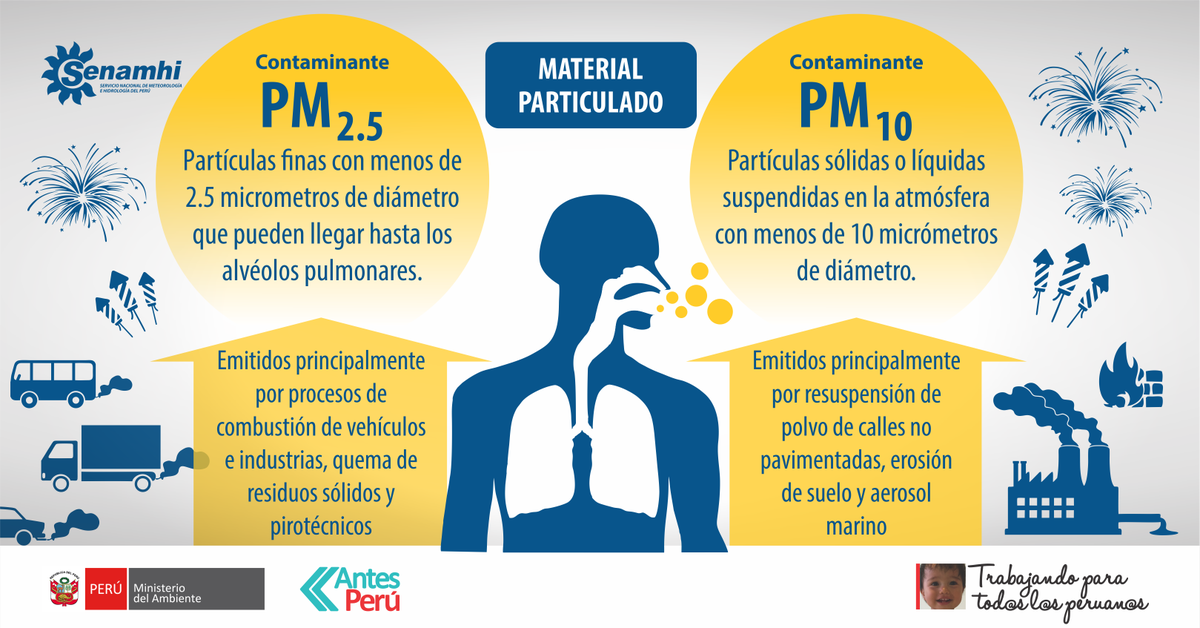 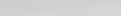 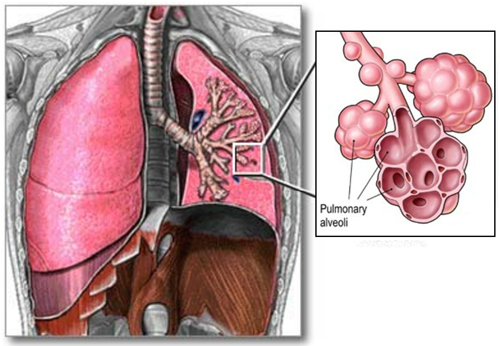 Fuente: SENAMHI, 2017
El 70% y 80% de PM 2.5 que contamina la atmósfera urbana se genera por el tráfico vehicular. (Ballester, Querol & Medina, 2007).
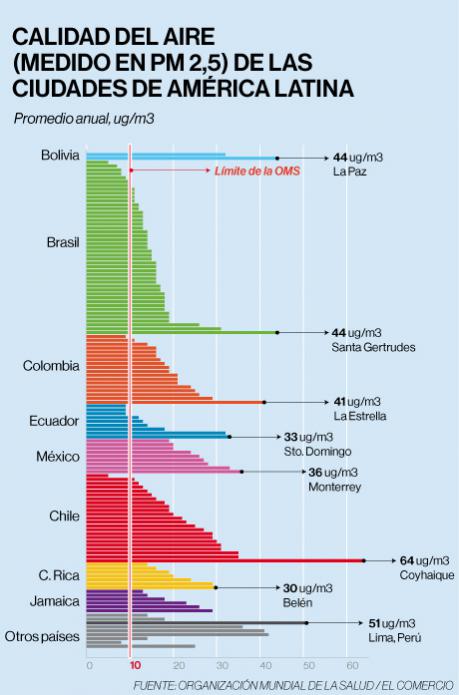 Concentraciones de PM 2.5 en América Latina y el Caribe
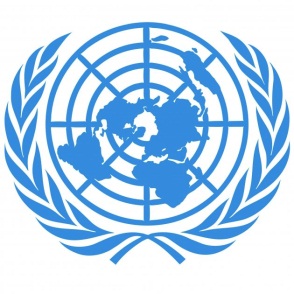 El valor fijado por la OMS para el PM2.5 en promedio anual es de 10 µg/m3 .
Fuente: Organización Mundial de la Salud OMS, 2016
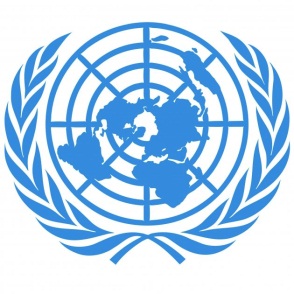 Calidad del Aire en Ecuador
(Informe 2012 - 2013 Concentraciones de PM2.5)
En Ecuador 5 ciudades exceden el promedio anual permisible de 10 µg/m3.
Fuentes: OMS
El promedio anual de Quito durante el 2014 (tomando en cuenta las mediciones de Cotocollado, Carapungo, Belisario, El Camal, Centro y los Chillos) es de 17,6ug/m3 de PM2.5, según el informe de la Calidad del Aire de Quito publicado en el 2015.Este contenido ha sido publicado originalmente por Diario EL COMERCIO en la siguiente dirección: http://www.elcomercio.com/tendencias/ciudades-ecuador-polucion-enfermedades-contaminacion.html. Si está pensando en hacer uso del mismo, por favor, cite la fuente y haga un enlace hacia la nota original de donde usted ha tomado este contenido. ElComercio.com
El promedio anual de Quito durante el 2014 (tomando en cuenta las mediciones de Cotocollado, Carapungo, Belisario, El Camal, Centro y los Chillos) es de 17,6ug/m3 de PM2.5, según el informe de la Calidad del Aire de Quito publicado en el 2015.Este contenido ha sido publicado originalmente por Diario EL COMERCIO en la siguiente dirección: http://www.elcomercio.com/tendencias/ciudades-ecuador-polucion-enfermedades-contaminacion.html. Si está pensando en hacer uso del mismo, por favor, cite la fuente y haga un enlace hacia la nota original de donde usted ha tomado este contenido. ElComercio.com
El promedio anual de Quito durante el 2014 (tomando en cuenta las mediciones de Cotocollado, Carapungo, Belisario, El Camal, Centro y los Chillos) es de 17,6ug/m3 de PM2.5, según el informe de la Calidad del Aire de Quito publicado en el 2015.Este contenido ha sido publicado originalmente por Diario EL COMERCIO en la siguiente dirección: http://www.elcomercio.com/tendencias/ciudades-ecuador-polucion-enfermedades-contaminacion.html. Si está pensando en hacer uso del mismo, por favor, cite la fuente y haga un enlace hacia la nota original de donde usted ha tomado este contenido. ElComercio.com
CONTAMINACIÓN DEL AIRE CON PM 2.5 EN EL 
DISTRITO METROPOLITANO DE QUITO
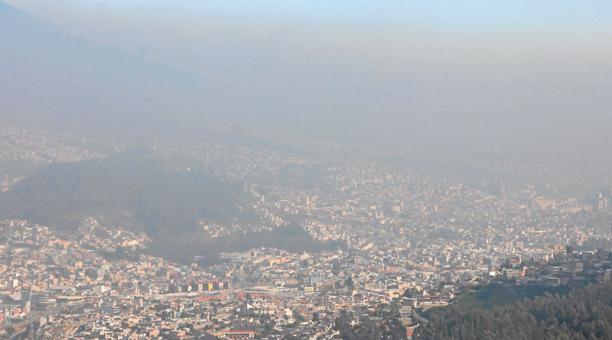 La topografía tipo valle y los 2800 de altura a la que se encuentra el DM de Quito, limitan: 
1) La combustión completa del combustible de los automotores, y 
2) La disipación de los gases y particulados en la atmósfera.
Nube de esmog  en el Distrito Metropolitano de Quito. 
Foto: Paúl Rivas / EL COMERCIO
PROPUESTA

Teniendo en cuenta que el PM 2.5 es un contaminante del aire que causa problema a la salud, se considera analizar los niveles de concentración históricas de PM2.5 en el Centro Histórico de Quito y realizar una predicción de concentraciones utilizando la Teoría del Caos.
Objetivo General 
 
Predecir las concentraciones del material particulado PM2.5 en el Centro Histórico de Quito utilizando la Teoría del Caos para determinar los niveles de contaminación futura.
 
Objetivos Específicos 
 
- Elaborar una base de datos de las concentraciones de material particulado PM2.5, utilizando los registros de mediciones de la Estación Automática de Monitoreo “Centro” perteneciente a la Red Metropolitana de Monitoreo Atmosférico de Quito para conformar la serie de datos históricos del período 2005-2016.
 
- Caracterizar la serie de datos históricos de PM2.5, mediante análisis estadístico para determinar variaciones de concentraciones del contaminante en el tiempo y cotejarlas con los límites permisibles de la Organización Mundial de la Salud (OMS) y la Norma Ecuatoriana de Calidad del Aire (NECA).
 
- Procesar la serie de datos históricos de PM2.5, usando el modelo TISEAN para determinar el Tiempo de Retardo, la Dimensión de encaje y el Coeficiente de Lyapunov.
 
- Predecir las concentraciones de PM2.5, mediante el análisis de la dinámica caótica para conocer los niveles de contaminación a las que estaría expuesta la población.
FUNDAMENTO TEÓRICO
MODELOS MATEMÁTICOS
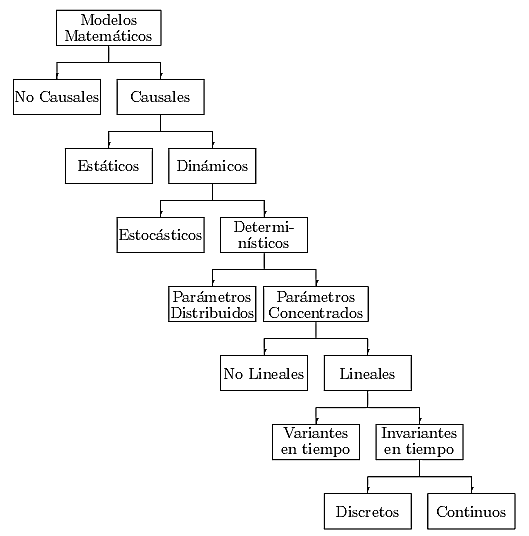 Sistemas Dinámicos
Matemáticamente se emplean para el modelamiento de fenómenos físicos, en donde los estados varían con el tiempo. (Figueiredo, 2000)
Clasificación de los modelos matemáticos de sistemas 
Fuente: Duarte, 2006
Sistemas No Lineales 

Presentan una descripción más realista de los fenómenos naturales, debido a que la geometría no lineal está asociada al movimiento propio del comportamiento de los sistemas complejos. 
(Savi, 2006)
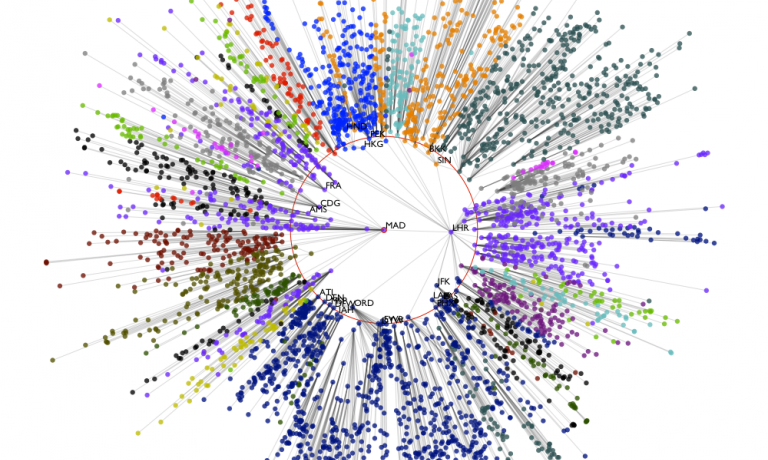 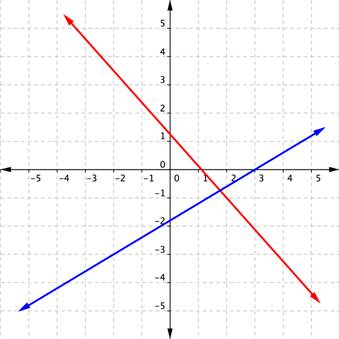 Sistema Lineal
Sistema No Lineal
Los sistemas complejos son tratados en la Teoría del Caos como sistemas sensibles a las condiciones iniciales.
Teoría del Caos
“El aleteo de una mariposa en Brasil puede producir un tornado en Texas” (Lorenz, 1972)
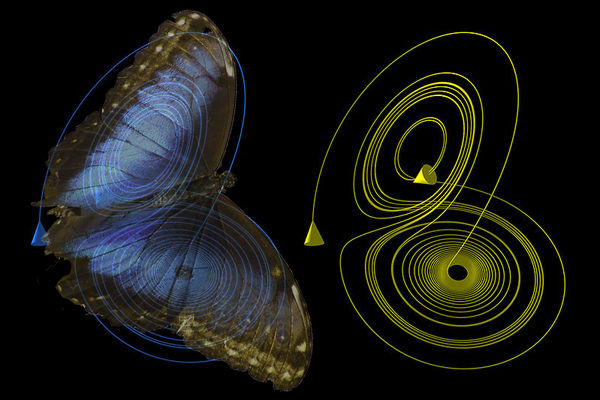 Al producirse una pequeña perturbación inicial en un sistema, mediante un proceso de amplificación, podrá generar un efecto considerablemente grande a corto o medio plazo.
Efecto Mariposa
Procesamiento de datos con la Teoría del Caos
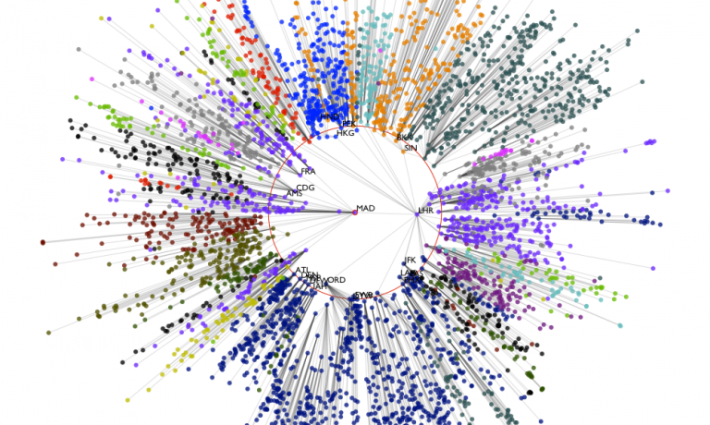 Etapa 1: Reducción del ruido 
                (Eliminación de distorsiones)
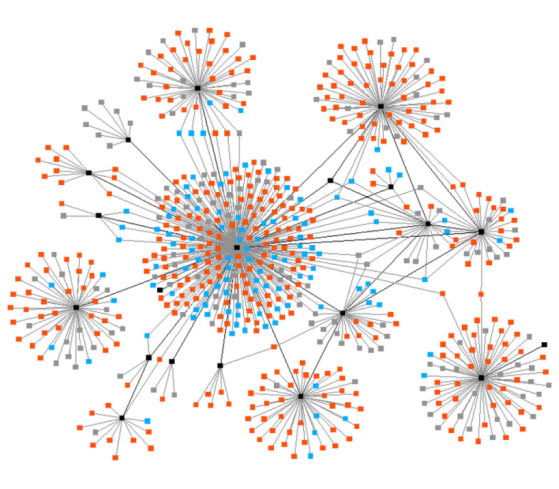 Serie de datos
Etapa 2: Tiempo de Retardo 
                   (Reconstrucción del sistema)
Etapa 3: Atractor extraño
                (Distribución de los datos en el espacio de las fases)
Series correlacionadas
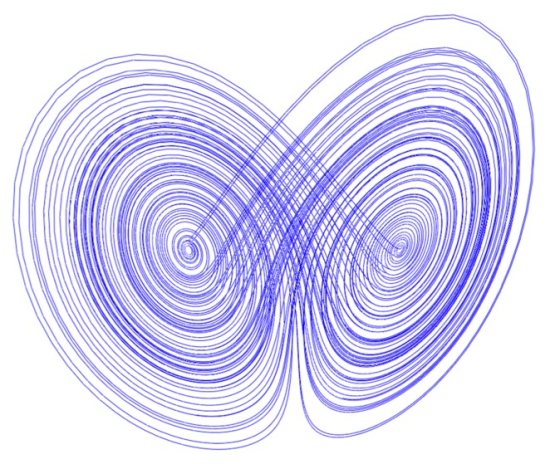 Etapa 4: Dimensión de Encaje
                  (Dimensionamiento de los falsos vecinos)
Etapa 5: Coeficientes de Lyapunov 
                (Dinámica linealizada)
Etapa 6: Predicción no lineal 
                (Reconstrucción de la dinámica del sistema)
Sistema caótico
METODOLOGÍA DE INVESTIGACIÓN
La investigación se sitúa en el Centro Histórico de Quito, que ocupa una superficie de 3,75 km2, con una población de 40.587 habitantes (INEC, 2010).
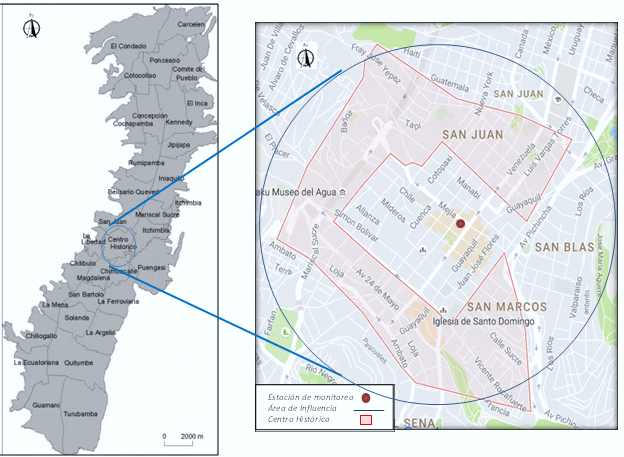 Red Metropolitana de Monitoreo Atmosférico de Quito - REMMAQ
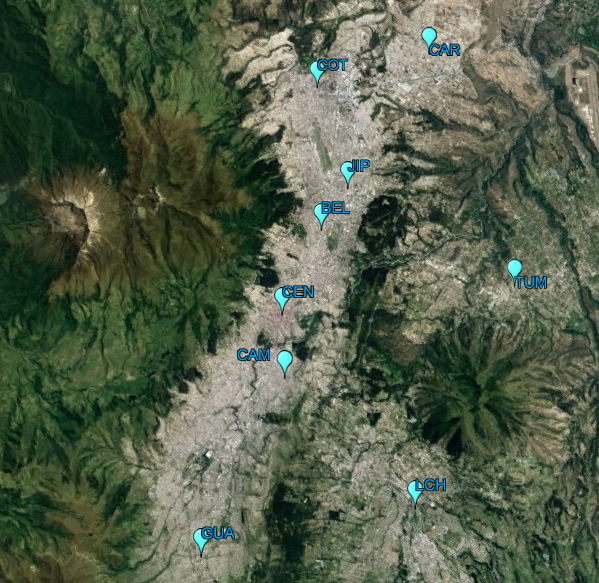 IQCA, 2017
Elaborado por: Pino, 2017
Representatividad de los Datos
Para que los datos tengan representatividad se necesita que el sistema de monitoreo cubra el 75% del período con registros válidos.
Porcentaje de datos válidos de PM2.5 en el período 2006 - 2016
Fuente: (REMMAQ, 2016)
El período comprendido entre los años 2006 y 2016 cuenta con registros válidos que en promedio están sobre el 95%, siendo aptos para ser analizados.
PROCEDIMIENTO
BASE DE DATOS

BD Concentraciones Medias en 24 horas de PM2.5: 
Se consideraron las concentraciones desde la 01h00 hasta las 24h00 de esta manera estadísticamente se determinó la media diaria, obteniéndose 4.382 datos.
 

BD Concentraciones Medias Anuales de PM2.5: 
Inicialmente se tabularon las medias mensuales para así determinar las medias por cada año (2005 - 2016).
Análisis descriptivo de las concentraciones en base a límites permisibles
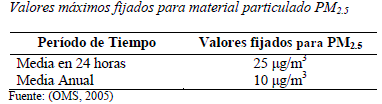 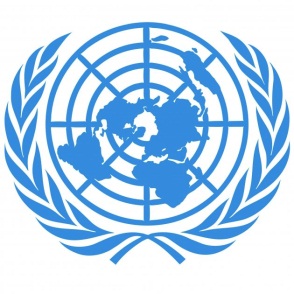 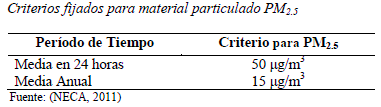 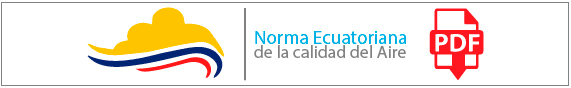 Análisis descriptivo de las concentraciones medias en 24 horas de PM2.5 en base a los valores fijados por la Organización Mundial de la Salud (OMS)
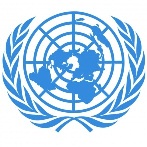 La OMS establece para las concentraciones medias en 24 horas de PM2.5 un límite 25 μg/m3.
Análisis descriptivo de las concentraciones medias anuales de PM2.5 en base a los valores fijados por la Organización Mundial de la Salud (OMS)
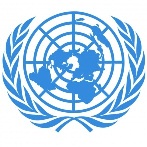 La OMS establece para las concentraciones medias anuales de PM2.5 un límite de 10 μg/m3.
La concentración anual para el 2005 y 2006 se encuentran sobre los 21 μg/m3.
La concentración en el 2007 tiene el valor máximo de 21,64 μg/m3.
La concentración en el 2008, 2009, 2010, 2011, 2012 y 2013 se encuentran mayor a 18 μg/m3.
La concentración en al 2014 baja a 17,82 μg/m3.
Análisis descriptivo de las concentraciones medias en 24 horas de PM2.5 en base a los criterios de la Norma Ecuatoriana de Calidad del Aire (NECA).
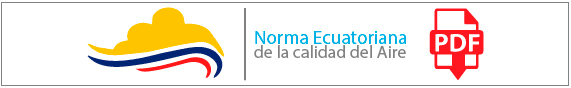 La NECA establece 50 μg/m3 como límite para la media en 24 horas de PM2.5.
El 1 de enero de los años 2005, 2007, 2014 y 2015 las concentraciones de PM2.5 se incrementan sobre el límite permisible debido a la quema de monigotes y juegos pirotécnicos.
Análisis descriptivo de las concentraciones medias anuales de PM2.5 en base a los criterios de la Norma Ecuatoriana de Calidad del Aire (NECA).  
 



La NECA para material particulado PM2.5 establece como límite permisible 15 μg/m3 para la media anual. 

Al igual que el análisis con los límites de la OMS, las concentraciones del período 2005 - 2016 exceden los valores recomendados.
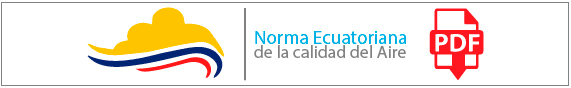 ANÁLISIS DE LAS CONCENTRACIONES DE PM2.5 CON LA TEORÍA DEL CAOS
El software usado en el procesamiento de los datos es el Modelo TISEAN 2.1, que permite el análisis de series de datos no lineales. 
Rainer Hegger  (Universidad de Frankfurt) y (Holger Kantz) Instituto Max-Pank.
Para el procesamiento de datos con la Teoría del Caos, se utilizaron las series de concentraciones de PM2.5 por hora (105.192 datos), medias en 24 horas (4.382 datos) y medias mensuales (144 datos).
Análisis de las concentraciones de PM2.5 por hora mediante la Teoría del Caos
Serie de datos: La serie se conforma de 105.192 datos que representan las horas de concentraciones de PM2.5 durante el periodo 2005-2016.
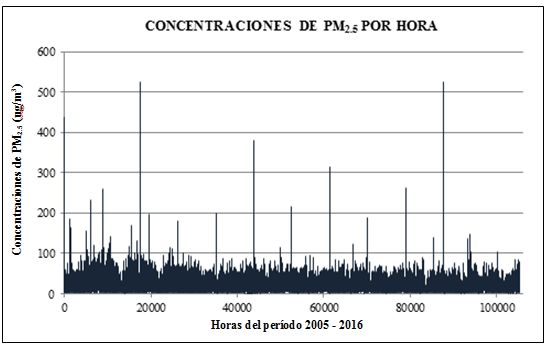 Representación de las concentraciones de PM2.5 por hora en el período 2005-2016
Atractor Extraño: Ilustra la distribución de los datos de las concentraciones de PM2.5 por hora en el espacio de las fases.
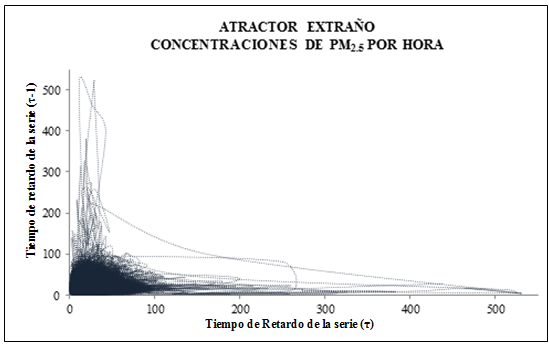 Proyección bidimensional de las concentraciones de PM2.5 por hora del período 2005-2016
Predicción: Concentraciones de PM2.5 predichas para 24 horas.
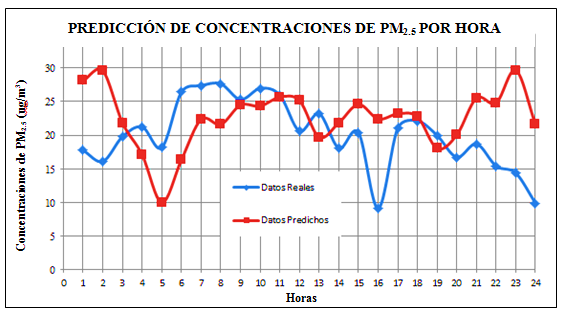 Predicción de PM2.5 utilizando la Teoría del Caos en los datos de concentraciones en el período 2005-2016 durante 24 horas (31 de diciembre de 2016); comparación con datos reales.
Validación estadística por contraste de hipótesis de la predicción de concentraciones de PM2.5 por hora
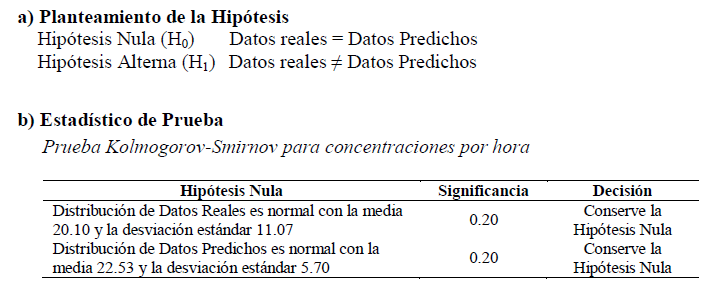 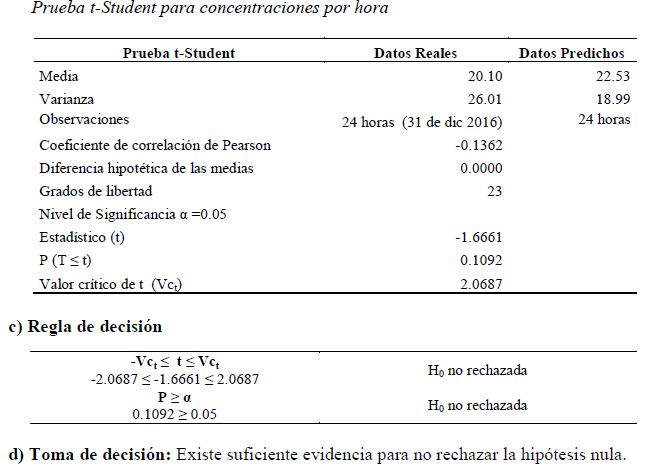 Análisis de las concentraciones medias en 24 horas de PM2.5 mediante la Teoría del Caos
Serie de datos: La serie se conforma de 4.382 datos que representan las concentraciones medias en 24 horas de PM2.5 en el período 2005-2016.
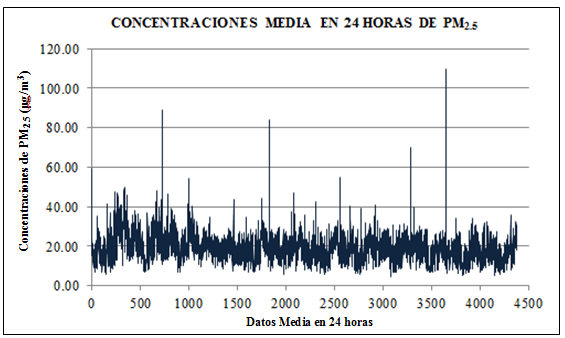 Representación de las concentraciones medias en 24 horas de PM2.5 (2005-2016)
Atractor Extraño: Ilustra la distribución de los datos de las concentraciones medias en 24 horas de PM2.5 en el espacio de las fases.
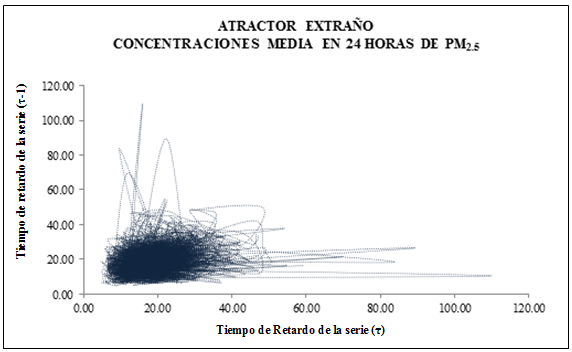 Proyección bidimensional de las concentraciones medias en 24 horas de PM2.5 (2005-2016)
Predicción: Concentraciones de PM2.5 predichas para 7 días.
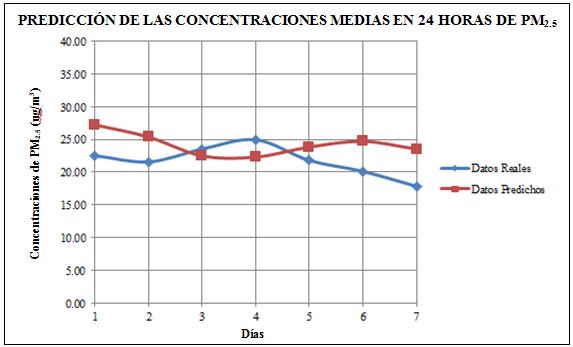 Predicción de PM2.5 utilizando la Teoría del Caos en los datos de concentraciones medias en 24 horas en el período 2005-2016 durante 7 días (25 al 31 de diciembre de 2016); comparación con datos reales.
Validación estadística por contraste de hipótesis de la predicción de concentraciones medias en 24 horas de PM2.5
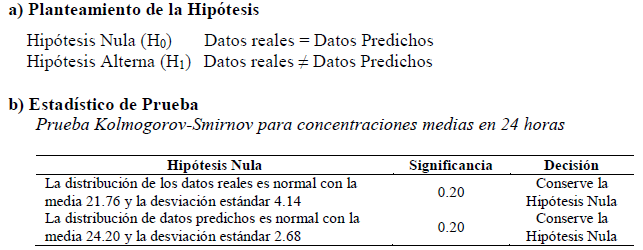 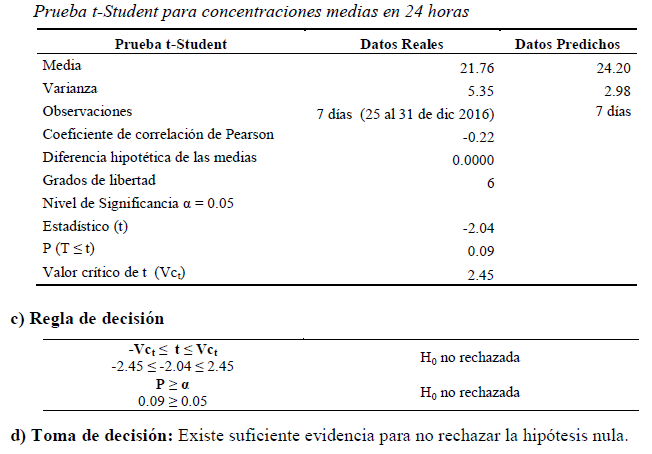 Análisis de concentraciones media mensuales de PM2.5 mediante la Teoría del Caos
Serie de datos: La serie se conforma de 144 datos que representan las concentraciones medias mensuales de PM2.5 en el período 2005-2016.
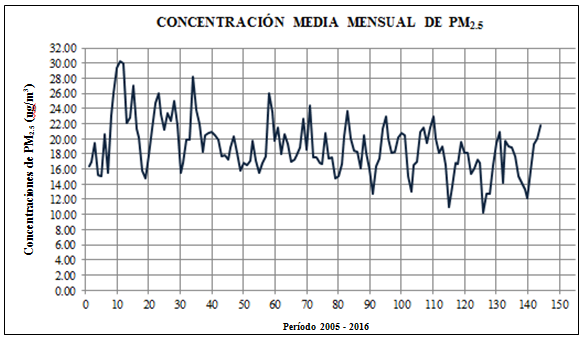 Representación de las concentraciones medias mensuales de PM2.5 (2005-2016)
Atractor Extraño: Ilustra la distribución de los datos de las concentraciones medias mensuales de PM2.5 en el espacio de las fases.
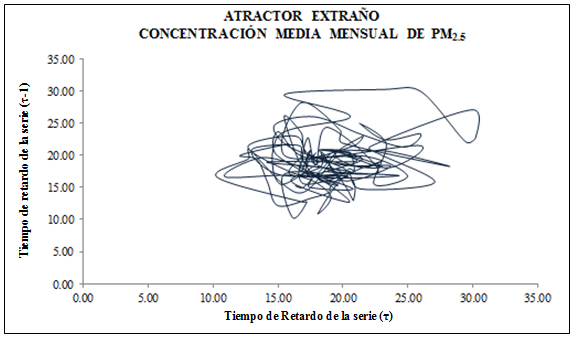 Atractor Extraño para las concentraciones medias mensuales de PM2.5 (2005-2016)
Predicción: Concentraciones de PM2.5 predichas para 6 meses.
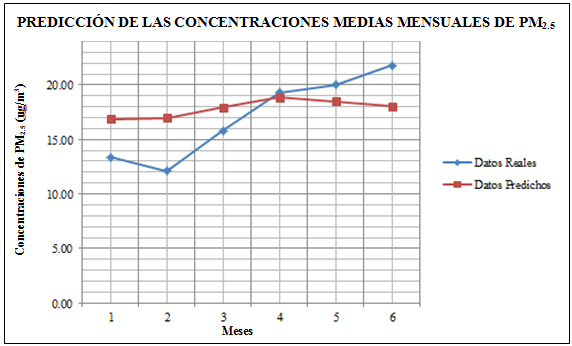 Predicción para PM2.5 utilizando la Teoría del Caos en los datos referentes a las medias mensuales en el período 2005-2016 durante 6 meses (jul, ago, sep, oct, nov y dic de 2016); comparación con datos reales.
Validación estadística por contraste de hipótesis de la predicción de las concentraciones medias mensuales de PM2.5
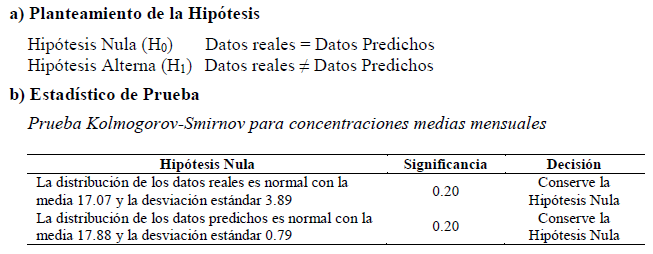 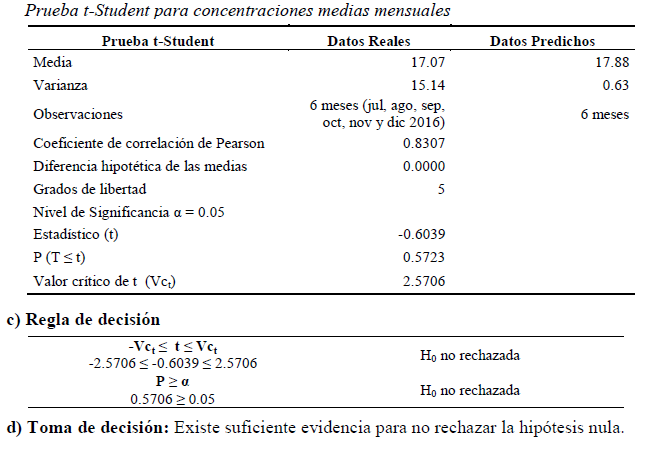 CONCLUSIONES Y RECOMENDACIONES
CONCLUSIONES
- Los valores fijados por la OMS y NECA, no contemplan límites permisibles para la concentración de PM2.5 por hora.
 
- Debido a la quema de monigotes y juegos pirotécnicos el 1 de enero de cada año a la 01h00 las concentraciones de PM2.5 se elevan sobre el límite permisible. 

- El 1 de enero del año 2006 se registra una concentración de 524,70 μg/m3,reduciéndose considerablemente hasta llegar a 77,20 μg/m3 el 1 de enero del año 2016.
- El análisis estadístico de las concentraciones medias en 24 horas de PM2.5, determinan una disminución del 69,91% entre los años 2005 y 2016. 

- En el transcurso de 12 años, la disminución de las concentraciones medias en 24 horas de PM2.5, se estima que se deben a las políticas ambientales aplicadas como los horarios de circulación de para vehículos de carga liviana y carga pesada, así mismo la restricción vehicular con el pico y placa y el domingo de peatonalización específicamente en el Centro Histórico de Quito.
- Las concentraciones medias en 24 horas de PM2.5 entre los años 2005 - 2016 no exceden los 50 μg/m3 que establece la NECA. 

- Las concentraciones medias anuales de PM2.5 del período 2005 - 2016 se encuentran fuera del límite que establecen la OMS y la NECA de 10 μg/m3 y 15 μg/m3 respectivamente.
- Los resultados de las predicciones de las concentraciones de PM2.5 para 24 horas, 7 días y 6 meses, validadas estadísticamente mediante contraste de hipótesis, concluyen que existe suficiente evidencia para no rechazar la hipótesis nula.
RECOMENDACIONES
- Debido a la las afectaciones a la salud que provoca la exposición al PM2.5, la NECA, debería alinearse a los valores fijados por la OMS en la concentración concerniente a la media anual.

- La NECA, debería plantear el límite permisible para exposiciones de PM2.5 por hora.
 
- La Secretaría de Ambiente de Quito, debería aplicar medios de pronóstico de los contaminantes atmosféricos y difundir diariamente en su portal web institucional con el fin de que la población esté en capacidad de adoptar las medidas requeridas para evitar o minimizar los riesgos sobre la salud. 
 
- Los resultados obtenidos en la validación estadística de la presente investigación, permiten recomendar la aplicación de la Teoría del Caos para pronosticar las concentraciones de PM2.5.
Gracias por su atención